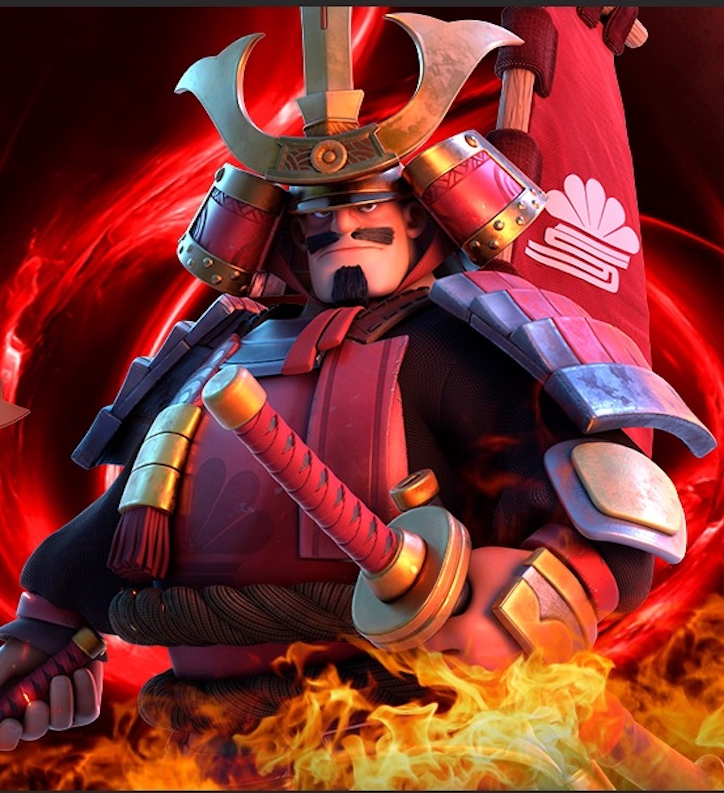 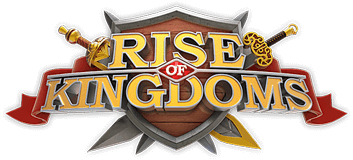 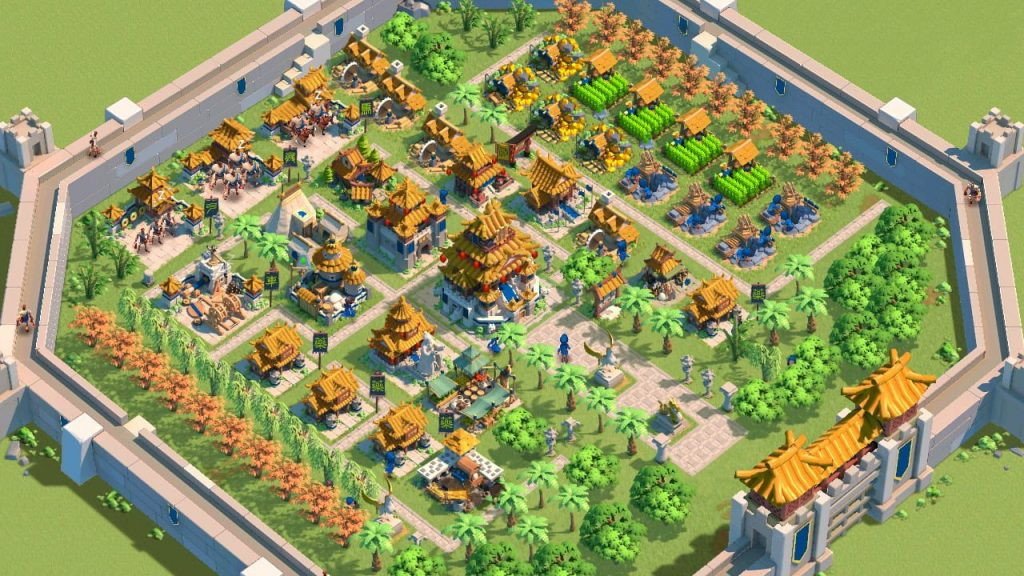 Fait par Vincent Fecteaugr o2
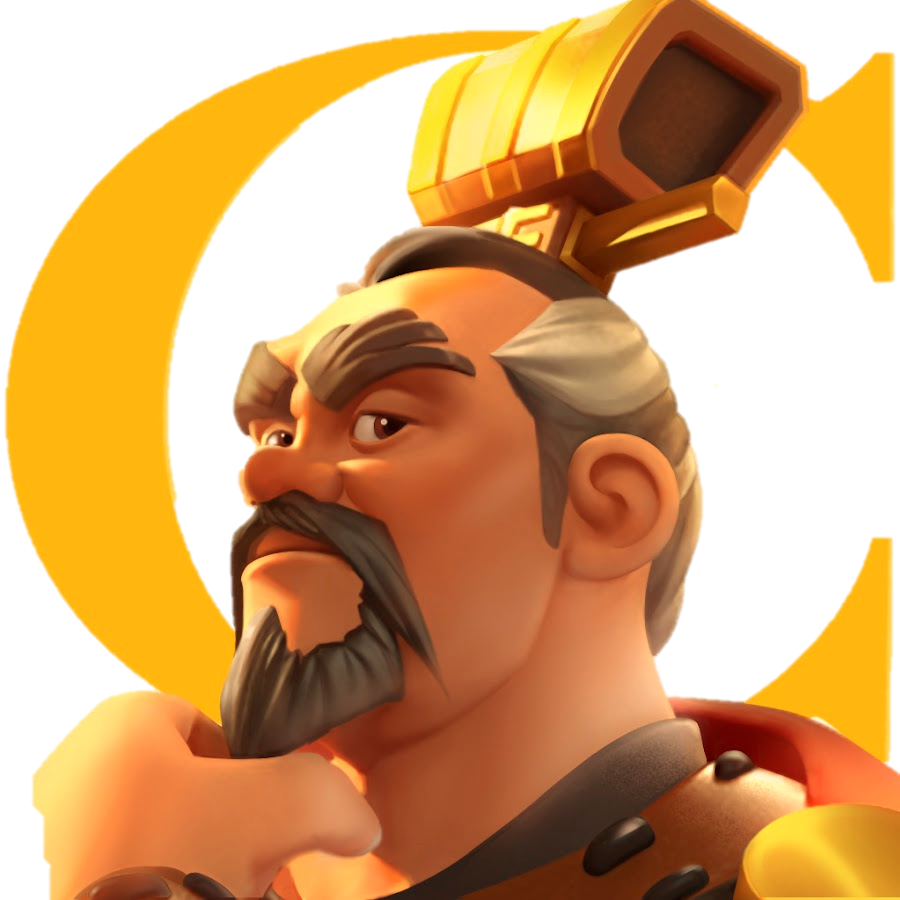 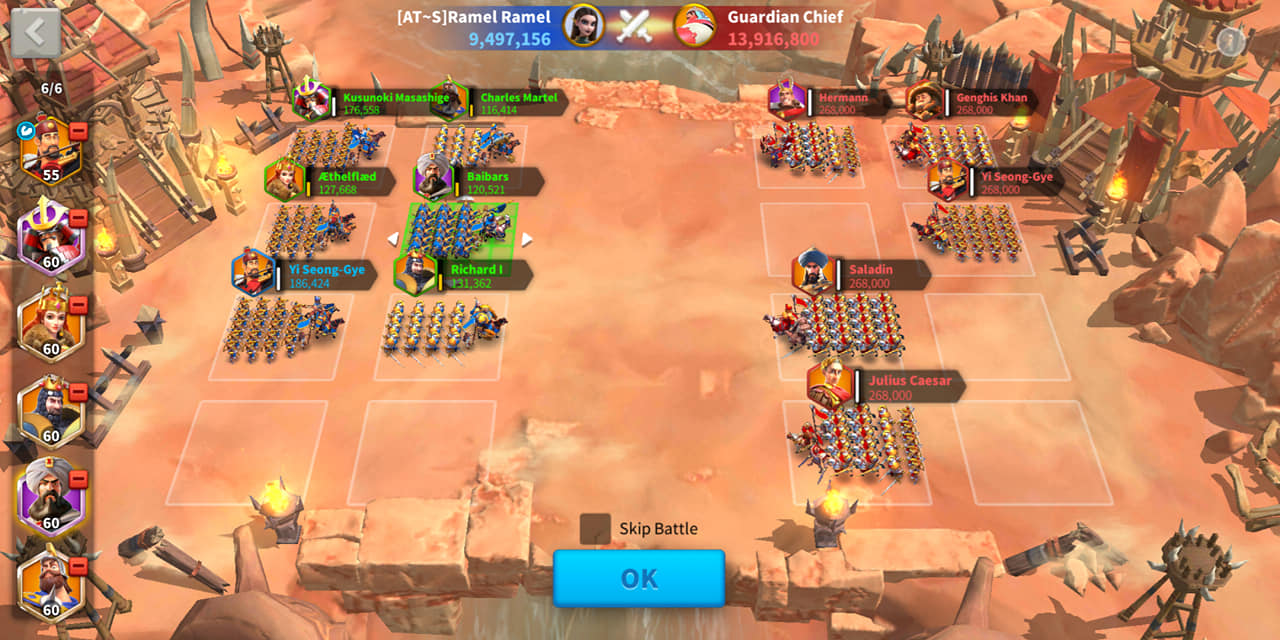